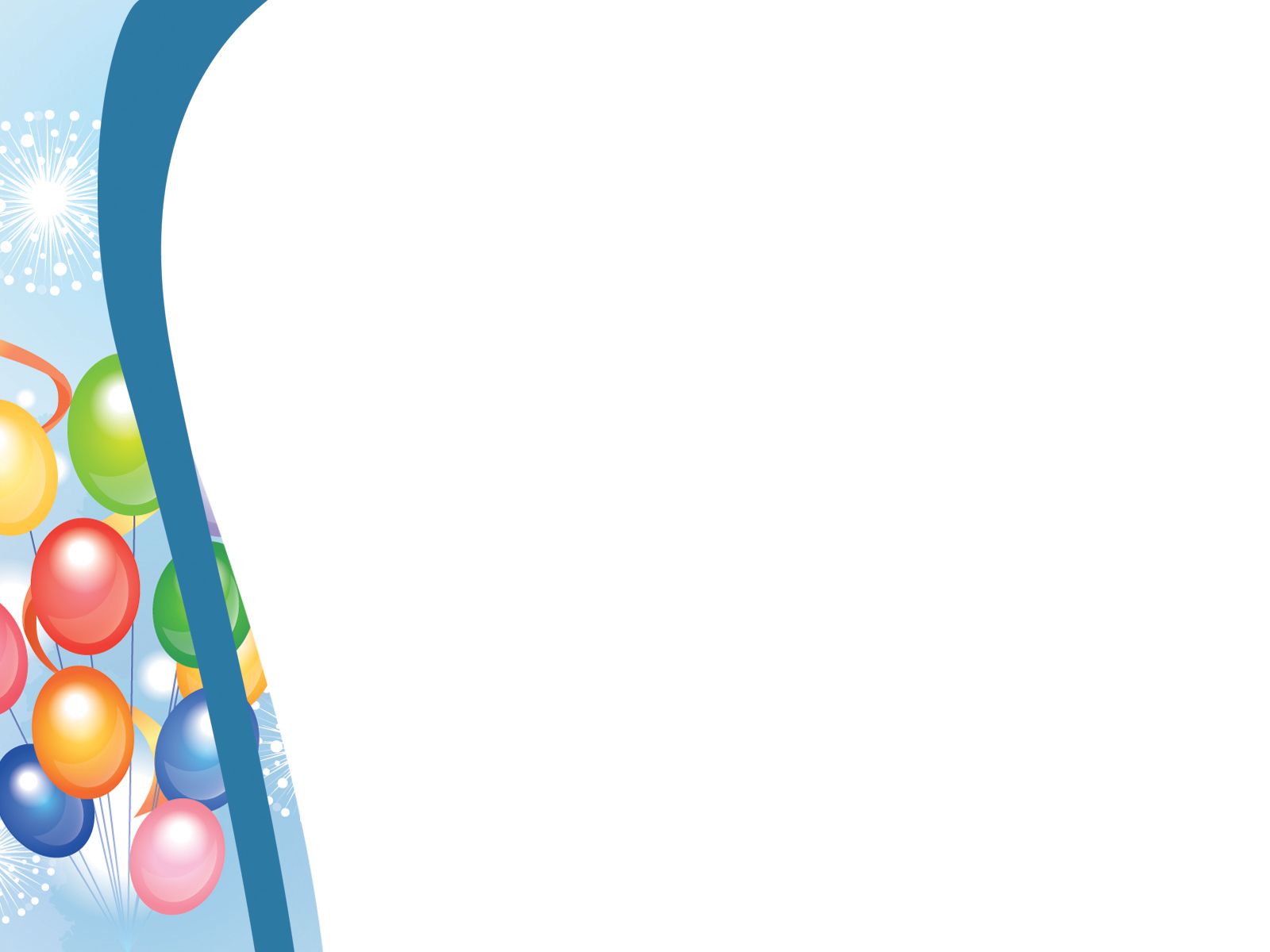 TRƯỜNG TIỂU HỌC ÁI MỘ A
Giáo án điện tử
Môn: Tiếng Việt – Lớp 2
	Phân môn: Kể chuyện
	Tuần: 14. Bài: 

Câu chuyện bó đũa
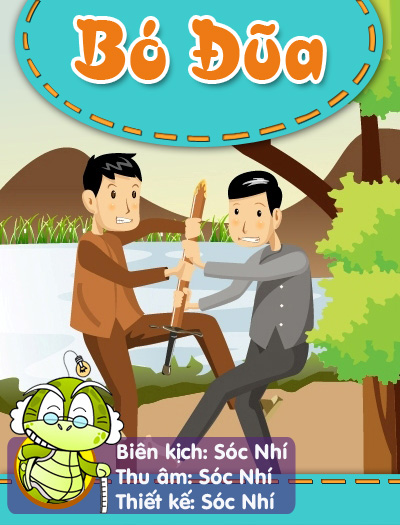 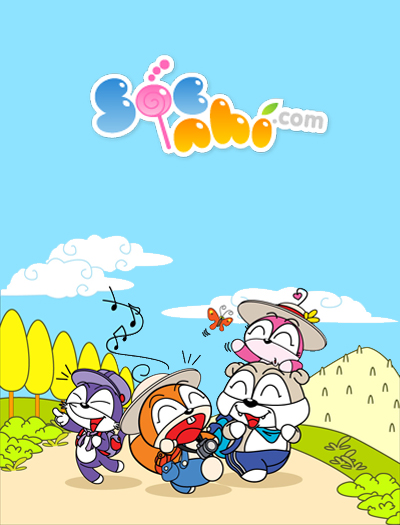 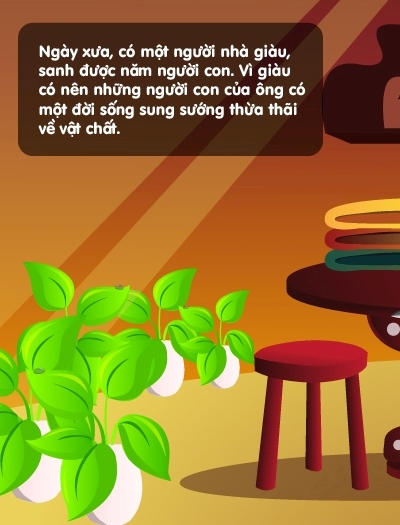 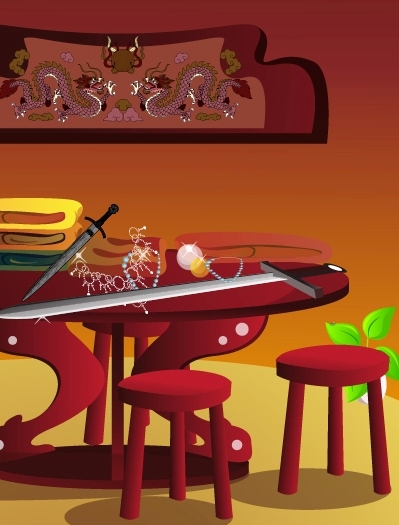 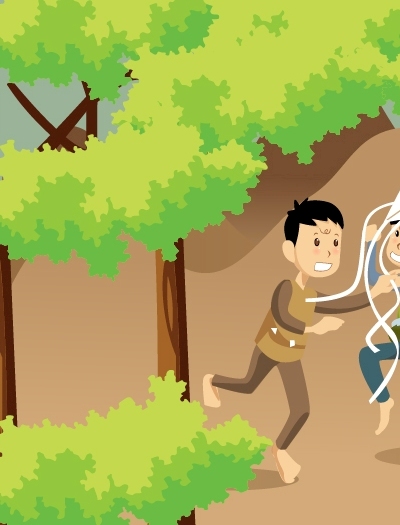 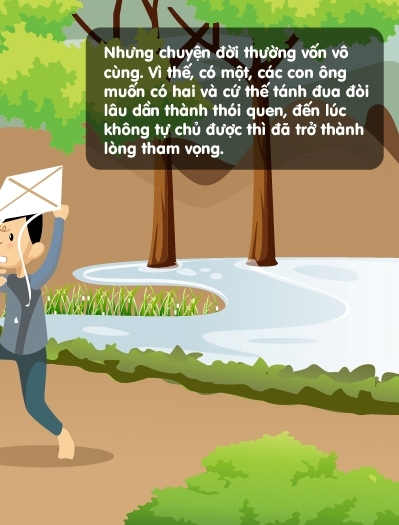 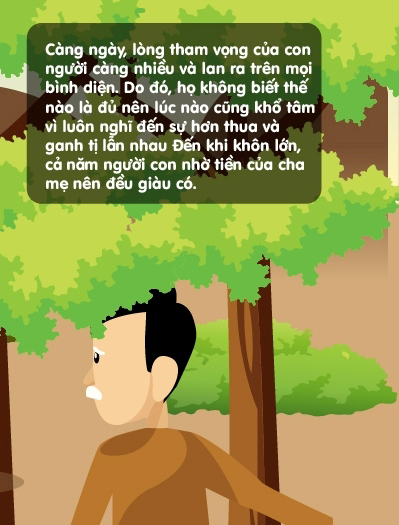 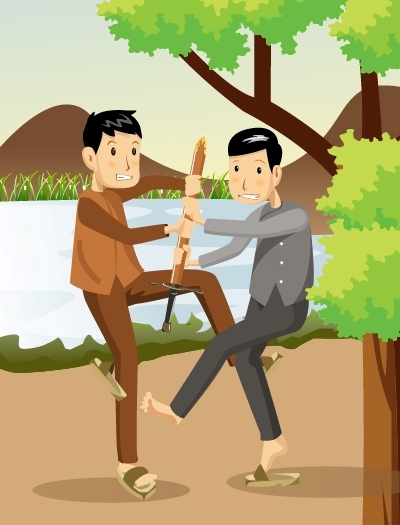 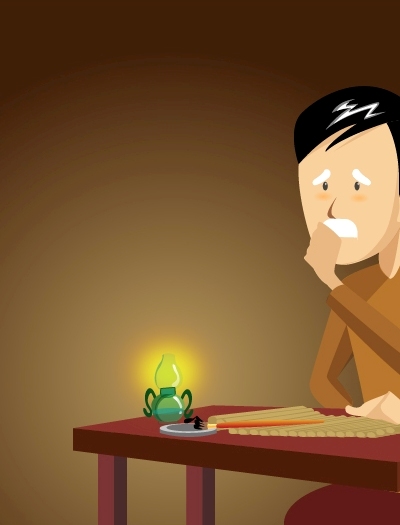 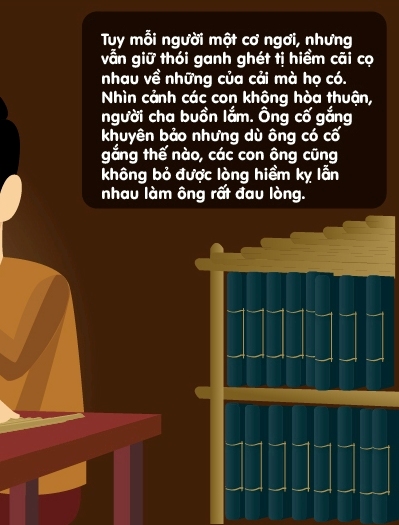 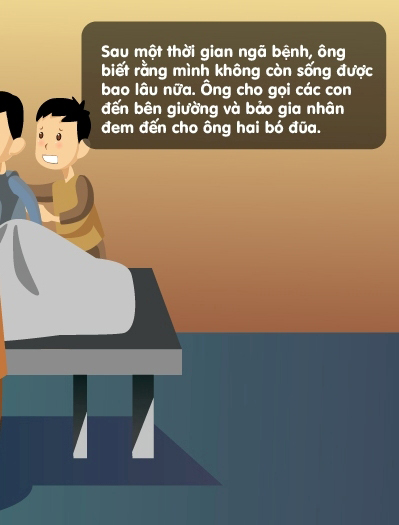 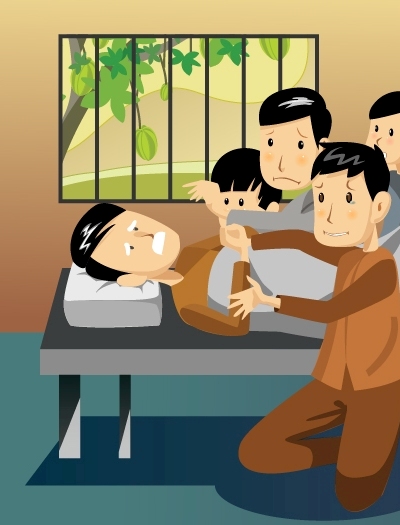 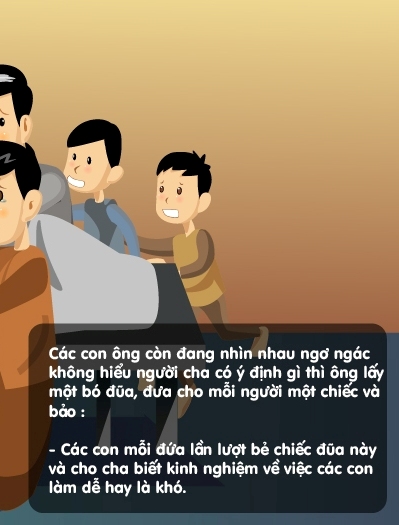 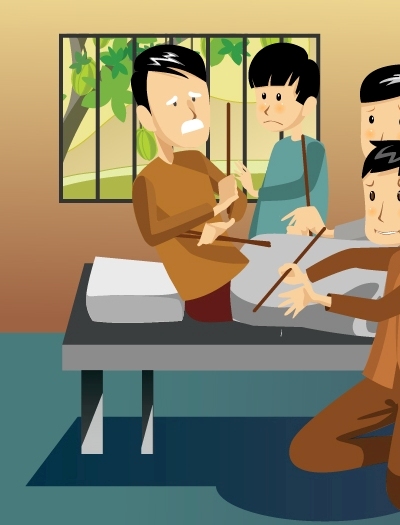 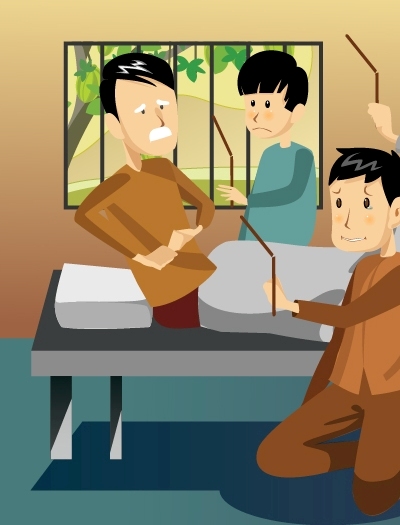 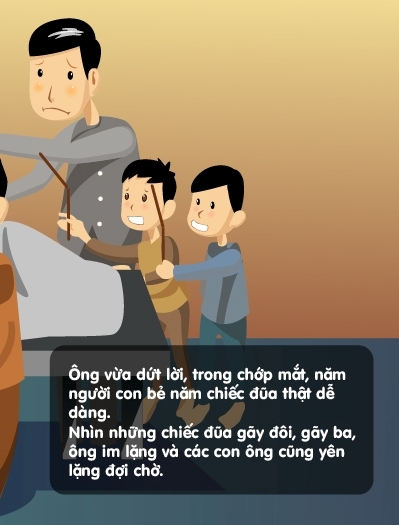 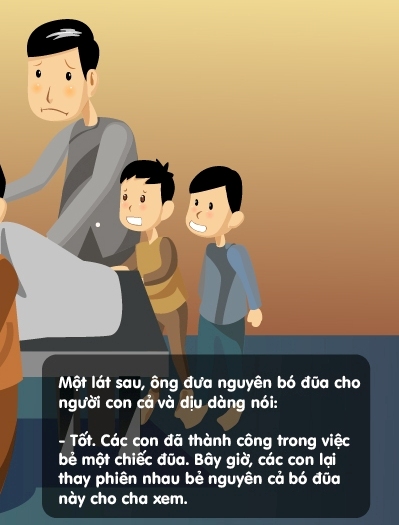 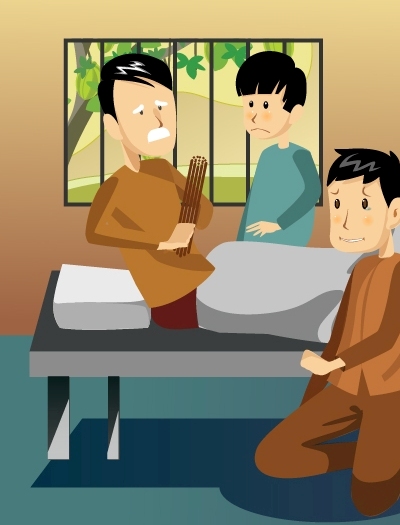 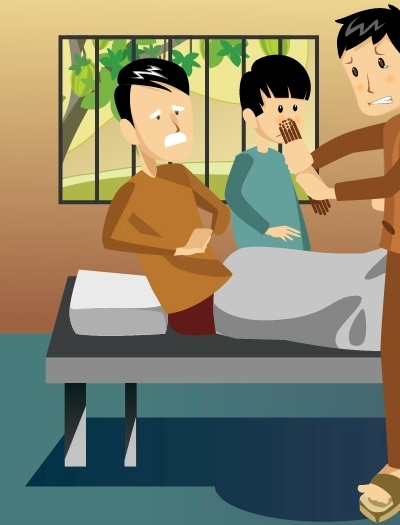 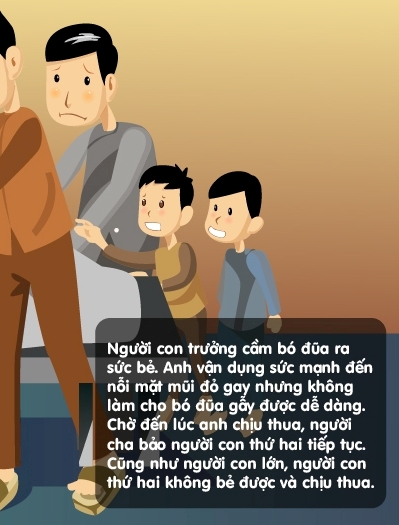 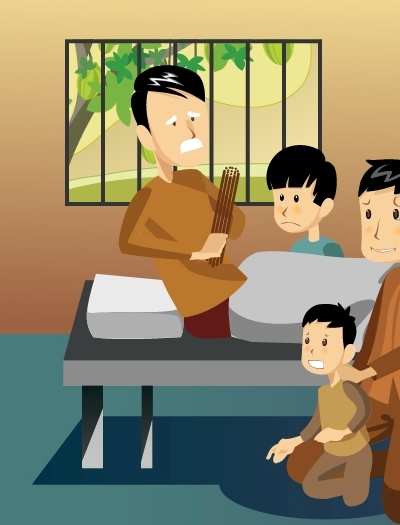 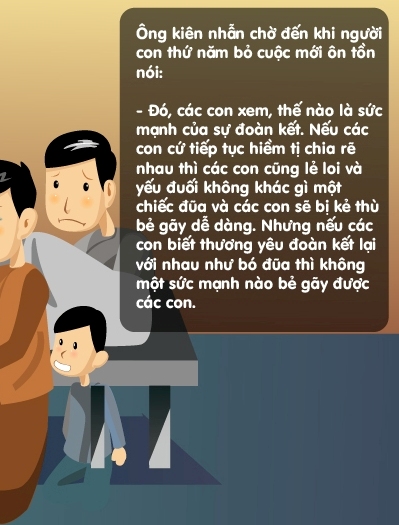 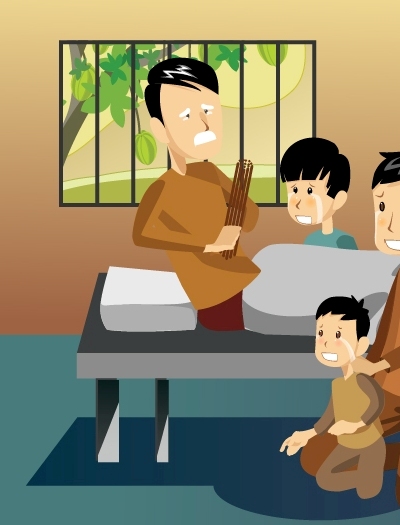 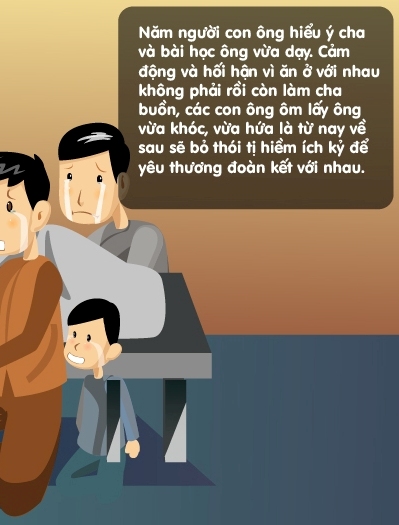 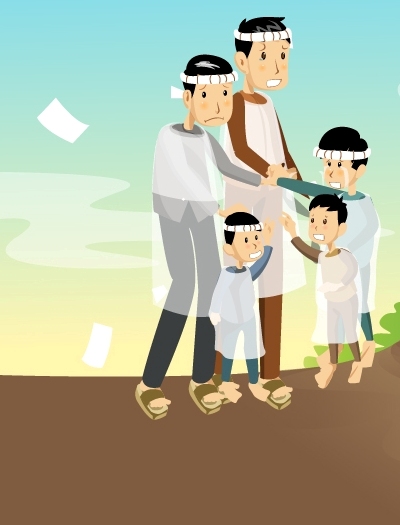 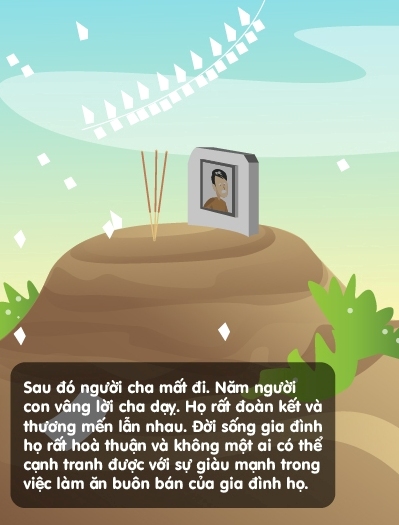